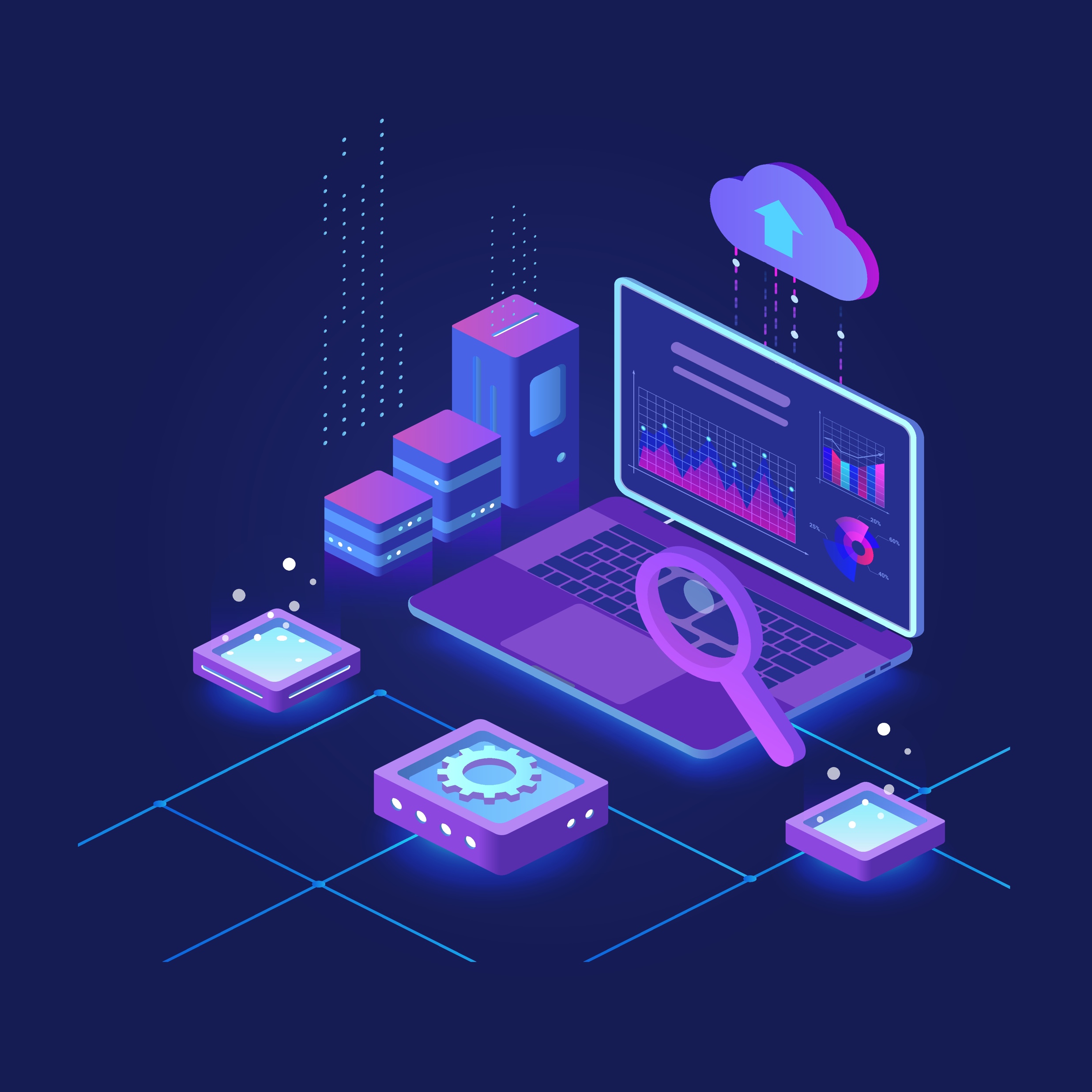 Digital scholarship days
Anne S. Bergsaker
Seksjonsleder
Avansert brukerkontakt
2. juni 2023
9.-12. januar
[Speaker Notes: 9.-12. januar]
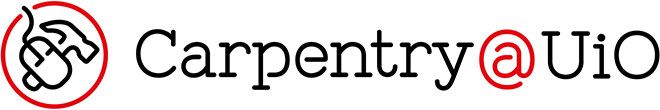 Side 3
Send inn forslag til en workshop du vil holde
https://nettskjema.no/a/331850
Side 4